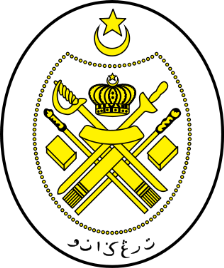 Jabatan Hal Ehwal Agama Terengganu
KHUTBAH MULTIMEDIA
Siri: 37 / 2022
MENCAPAI HUSNUL KHATIMAH
19 Safar 1444  bersamaan   16 September 2022 
http://e-khutbah.terengganu.gov.my
Pujian Kepada Allah S.W.T.
الْحَمْدُ لِلَّهِ
Segala puji-pujian hanya bagi Allah S.W.T.
Syahadah
أَشْهَدُ أَن لَّا إِلَهَ إِلَّا الله وَحْدَهُ لَا شَرِيْكَ لَه، وَأَشْهَدُ أَنَّ سَيِّدَنَا مُحَمَّدًا عَبْدُهُ وَرَسُولُهُ
Dan aku bersaksi  bahawa sesungguhnya tiada tuhan melainkan Allah yang Maha Esa, tiada sekutu bagi-Nya, 
Dan aku bersaksi bahawa Nabi Muhammad SAW adalah hamba-Nya dan Rasul-Nya
Selawat Ke Atas Nabi Muhammad S.A.W
اللَّهُمَّ صَلِّ وَسَلِّمْ وَبَارِكْ عَلَى نَبِيِّنَا مُحَمَّدٍ 
وَعَلَى ءَالِهِ وَصَحْبِهِ وَمَنْ تَبِعَهُ وَنَصَره ووالاه
Ya Allah, cucurilah rahmat,  kesejahteraan dan keberkatan ke atas junjungan kami, Nabi Muhammad SAW, dan ke atas keluarganya, para sahabatnya dan orang-orang yang mengikut, menolong dan membelanya
Pesanan Takwa
إِتَّقُواْ اللهَ
 أُوْصِيْكُمْ وَإِيَّايَ بِتَقْوَى اللهِ وَطَاعَتِهِ، لَعَلَّكُمْ تُفْلِحُون
Marilah kita terus meningkatkan sifat ketakwaan kita kepada Allah SWT dengan penuh keimanan kepadaNya. Laksanakanlah segala perintah Allah dengan penuh keikhlasan dan dengan jiwa yang sentiasa mengingati Allah SWT, agar dapat kita terus menghindari segala larangan dan tegahan-Nya
Tajuk Khutbah Hari Ini :
16 SEPTEMBER 2022
Bersamaan
19 SAFAR 1444H
“Mencapai Husnul Khotimah”
Kehidupan Di Dunia
A
Hanyalah  sementara dan kita sentiasa menerima ujian serta dugaan samada dalam bentuk kebaikan atau keburukan
Semua yang hidup pasti akan mati, dan kematian adalah penghujung kehidupan setiap manusia di dunia ini
Keinginan kita sebagai umat Islam
Dimatikan dalam keadaan "حُسْنُ الْخَاتِمَة" 
(kesudahan yang baik)
Bukan dimatikan dalam keadaan "سُوْءُ الْخَاتِمَة" 
(kesudahan yang buruk)
Keadaan kematian setiap dari kita berkait rapat dengan amalan yang kita lakukan sepanjang kehidupan kita, terutamanya di saat kedatangan sakratul maut
Sabda Nabi Muhammad SAW
إِنَمَّا الأَعْمَالُ 	بِالْخَوَاتِيْم
Yang bermaksud : Sesungguhnya amalan itu disempurnakan dengan    pengakhirannya
( Hadis Riwayat Al-Bukhori dan Ahmad )
Golongan yang beriman kepada al-Quran dan Sunnah Rasulullah SAW
Mengharapkan kebaikan bagi penghujung kehidupan mereka
Mereka sentiasa melakukan amalan-amalan salih, beristiqamah dalam menjunjung titah-perintah Allah SWT, mengamalkan sunnah RasulNya, meninggalkan segala maksiat dan laranganNya serta memperbanyakkan taubat
Semoga dengan bertaubat, hati kita akan menjadi bersih dan menjadi sebab untuk mati dalam husnul khatimah
Sabda Nabi Muhammad SAW
yang bermaksud :
Barangsiapa yang ingin dijauhkan dari neraka dan dimasukkan ke dalam syurga, hendaklah kematian mendatanginya di kala dia berada dalam keimanan kepada Allah dan hari akhirat serta hendaklah dia bertemu dengan orang ramai sebagaimana yang dia ingin ditemui oleh mereka
PESANAN
A
Berusaha untuk meningkatkan amal ibadat kita kepada Allah SWT
Berterusan dalam melakukan perkara kebajikan
Agar penghujung hayat kita ditentukan dalam keadaan ‘husnul khatimah’
Antara Cara-Cara Bagi Mendapat Husnul Khatimah
Istiqomah dan sentiasa mengamalkan ketaatan dan ketaqwaan kepada Allah SWT di samping  meninggalkan laranganNya
PERTAMA
Antara Cara-Cara Bagi Mendapat Husnul Khatimah
Berterusan berdoa kepada Allah SWT dengan bersungguh-sungguh agar pengakhiran kehidupan kita dalam beriman dan bertaqwa
KEDUA
Antara Cara-Cara Bagi Mendapat Husnul Khatimah
Hendaklah setiap kita berusaha memperbaiki diri sama ada zahir atau batin, dan menjaga hubungan kita dengan Allah serta hubungan kita dengan makhluk Allah di muka bumi ini
KETIGA
Antara Cara-Cara Bagi Mendapat Husnul Khatimah
Menaruh harapan baik dan keampunan daripada Allah ketika menghadapi sakaratul maut
KEEMPAT
بَارَكَ اللهُ لِي وَلَكُمْ فِي الْقُرْآنِ الْعَظِيْمِ.
 وَنَفَعَنِي وَاِيِّاكُمْ بِمَا فِيْهِ مِنَ الآيَاتِ وَالذِّكْرِ الْحَكِيْمِ.
وَتَقَبَّلَ الله مِنِّي وَمِنْكُمْ تِلاوَتَهُ اِنَّهُ هُوَ السَّمِيْعُ الْعَلِيْمُ.
أقُوْلُ قَوْلِي هَذا وَأَسْتَغْفِرُ اللهَ الْعَظِيْمَ لِيْ وَلَكُمْ
 وَلِسَائِرِ الْمُسْلِمِيْنَ وَالْمُسْلِمَاتِ وَالْمُؤْمِنِيْنَ وَالْمُؤْمِنَاتِ
 فَاسْتَغْفِرُوْهُ إنَّهُ هُوَ الْغَفُوْرُ الرَّحِيْمُ.
Doa Antara Dua Khutbah
آمِينَ ، يَا مُوَفِّقَ الطَّائِعِينَ
وَفِّقنَا لِطَاعَتِكَ أَجمَعِينَ
وَتُب عَلَينَا وَعَلَى المُسلِمِينَ
وَاغفِر ذَنبَ مَن يَقُولُ: «أَستَغفِرُ اللهَ» العَظِيمَ
وَنَستَغفِرُ اللهَ
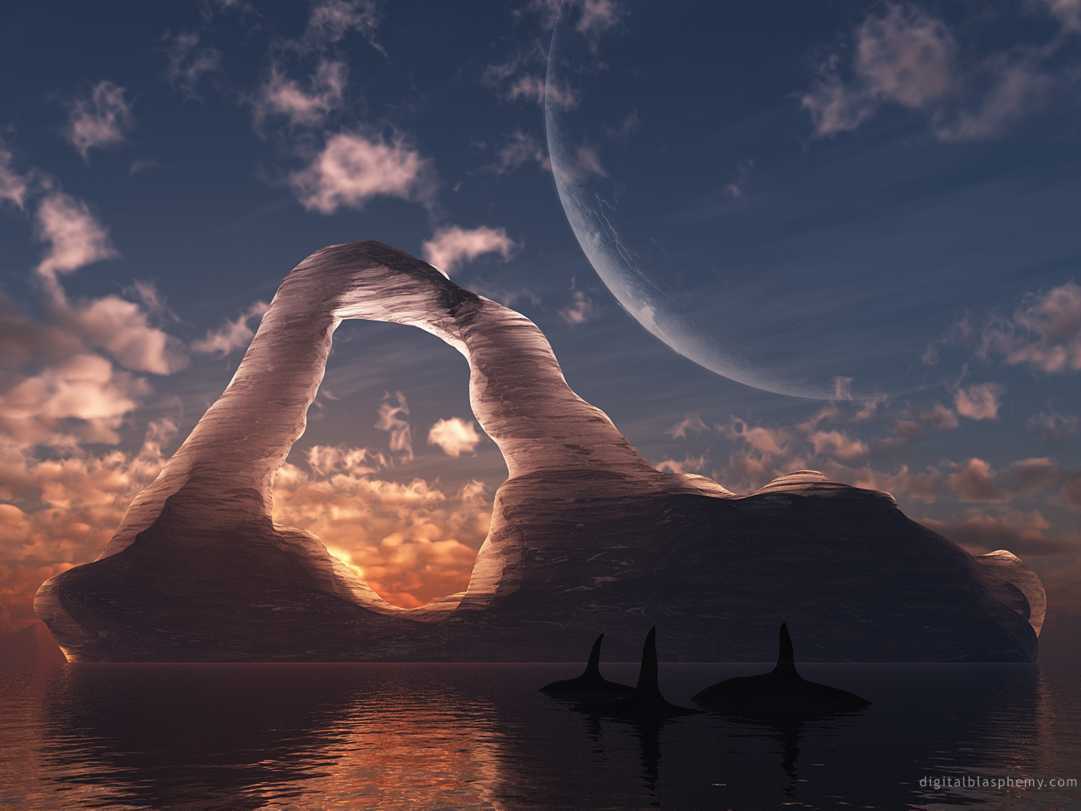 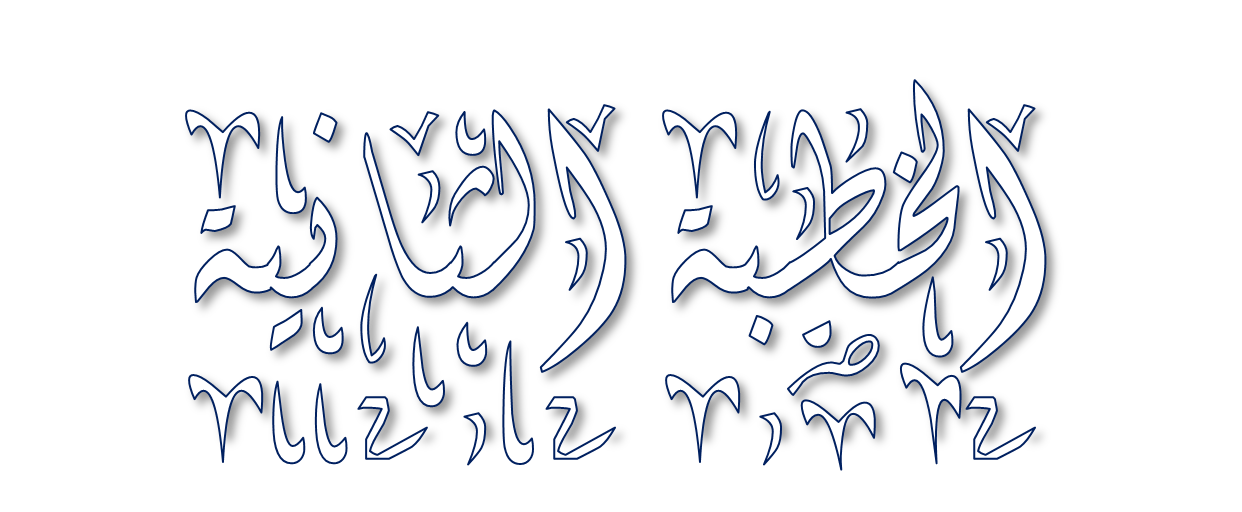 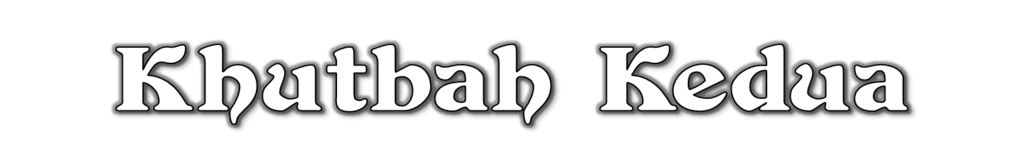 Pujian Kepada Allah S.W.T.
الْحَمْدُ لِلَّهِ
Segala puji-pujian hanya 
bagi Allah S.W.T.
Syahadah
وَأَشْهَدُ أَن لآ إِلَهَ إِلاَّ اللهُ وَحْدَهُ لاَ شَرِيْكَ لَهُ، وَأَشْهَدُ أَنَّ سَيِّدَنَا مُحَمَّدًا عَبْدُهُ وَرَسُوْلُهُ.
Dan aku bersaksi  bahawa sesungguhnya tiada tuhan melainkan Allah, Yang Maha Esa, tiada sekutu bagi-Nya, dan juga aku bersaksi bahawa junjungan kami (Nabi) Muhammad (S.A.W) hamba-Nya dan rasul-Nya.
Selawat Ke Atas 
Nabi Muhammad S.A.W
اللَّهُمَّ صَلِّ وَسَلِّمْ وَبَارِكْ عَلَى سَيِّدِنَا مُحَمَّدٍ، وَعَلَى آلِهِ وَأَصْحَابِهِ أَجْمَعِيْنَ
Ya Allah, cucurilah rahmat, kesejahteraan dan keberkatan ke atas junjungan kami (Nabi) Muhammad (S.A.W) dan ke atas keluarganya dan sekalian para sahabatnya.
Seruan Takwa
اتَّقُوا اللَّهَ فَقَدْ فَازَ الْمُتَّقُوْنَ
Bertakwalah kepada Allah dengan sebenar-benarnya, sesungguhnya berjayalah orang-orang yang bertaqwa.
Seruan
Memperbanyakkan ucapan selawat dan salam kepada Rasulullah SAW
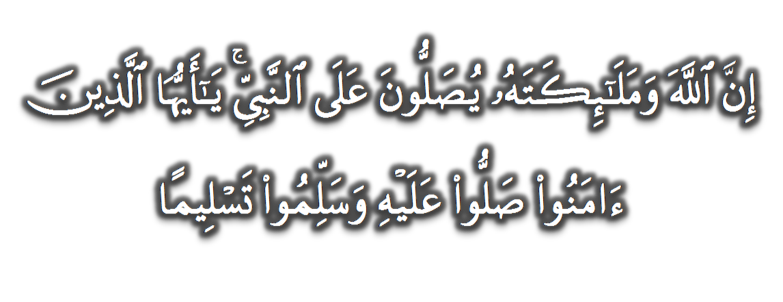 (Surah Al-Ahzab : Ayat 56)
“Sesungguhnya Allah Taala Dan Para MalaikatNya Sentiasa Berselawat Ke Atas Nabi (Muhammad).
Wahai Orang-orang Beriman! Berselawatlah Kamu 
Ke Atasnya Serta Ucapkanlah Salam Sejahtera Dengan Penghormatan Ke Atasnya Dengan Sepenuhnya”.
Selawat
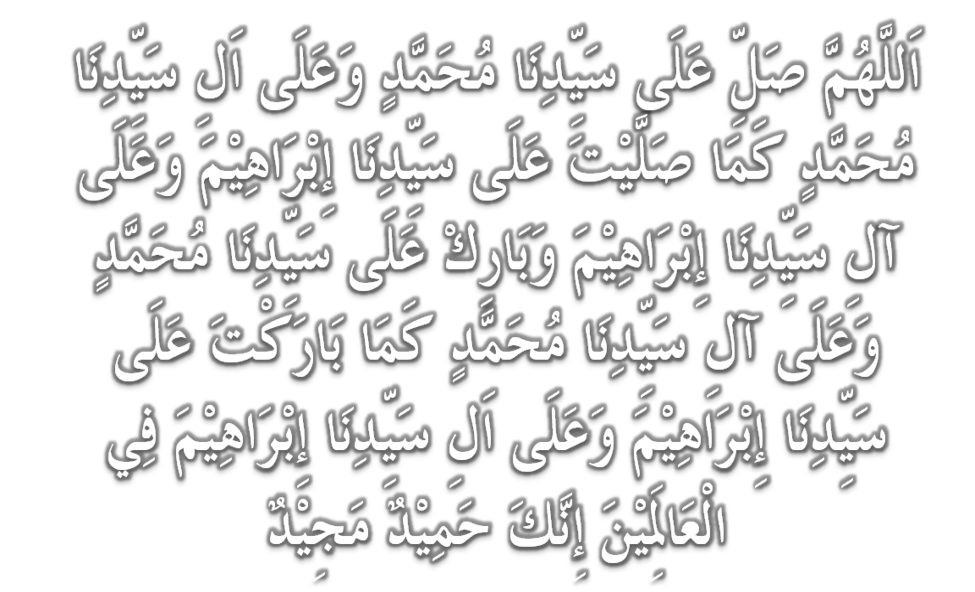 DOA
اللَّهُمَّ اغْفِرْ لِلْمُؤْمِنِيْنَ وَالْمُؤْمِنَاتِ، وَالمُسْلِمِيْنَ وَالْمُسْلِمَاتِ الأَحْيَاءِ مِنْهُمْ وَالأَمْوَات، 
إِنَّكَ سَمِيْعٌ قَرِيْبٌ مُجِيْبُ الدَّعَوَات.
اللَّهُمَّ ادْفَعْ عَنَّا الْبَلاءَ وَالْوَبَاءَ وَالْفَحْشَاءَ
 مَا لا يَصْرِفُهُ غَيْرُكَ
DOA
اللَّهُمَّ إِنَّا نَعُوذُ بِكَ مِنَ البَرَصِ وَالْجُنُونِ وَالْجُذَامِ وَمِن سَيِّئِ الأَسْقَامِ. 

اللَّهُمَّ اشْفِ مَرْضَانَا وَارْحَمْ مَّوْتَانَا، وَالْطُفْ بِنَا فِيمَا نَزَلَ بِنَا
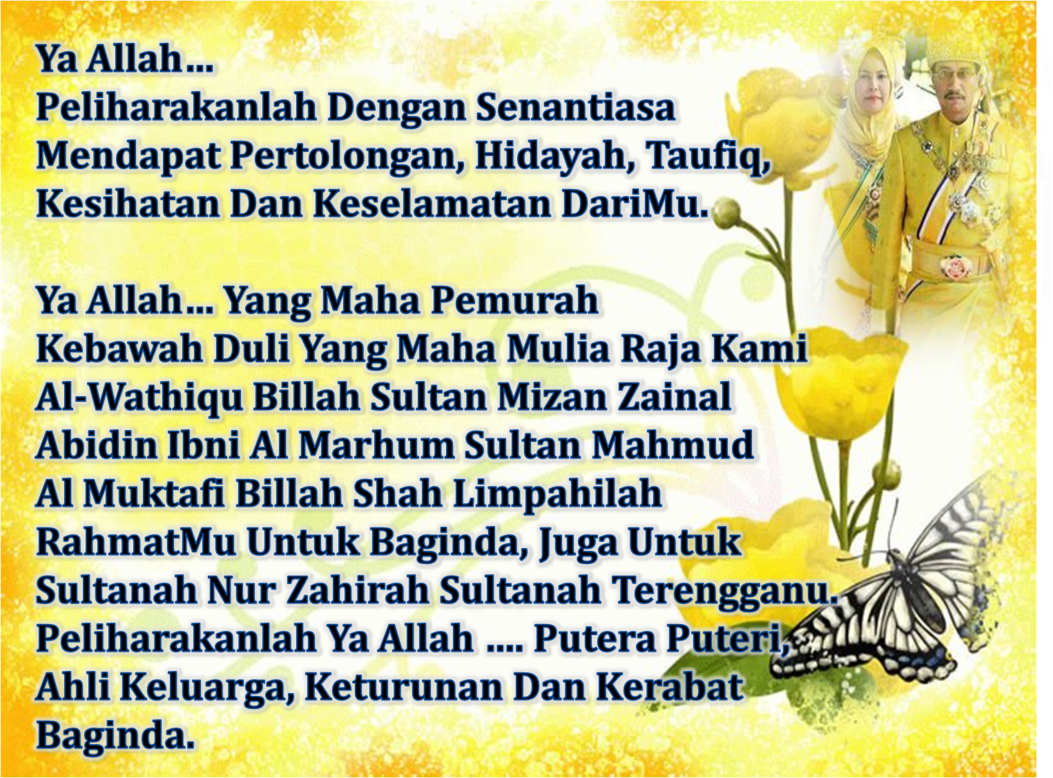 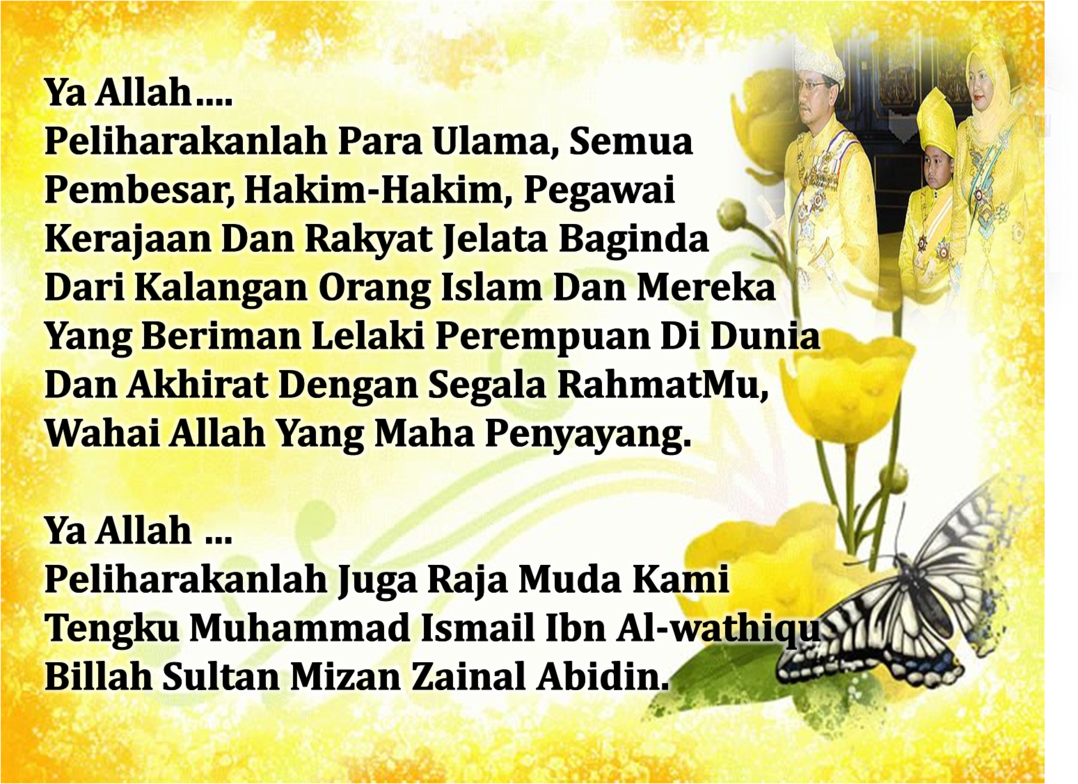 DOA …
Ya Allah, wahai Tuhan yang Maha Hidup lagi Maha Mentadbir segala urusan. Dengan rahmat-Mu, kami memohon pertolongan. 

Perbaikilah segala urusan kami, dan janganlah Engkau biarkan kami bersendirian tanpa jagaanMu. Kami mohon berlindung denganMu daripada kehilangan nikmat dan pemeliharaanMu. Kami juga berlindung denganMu daripada musibah azab dan segala kemurkaanMu. 

Wahai Tuhan kami! Ampunilah kami,keluarga kami dan saudara-saudara kami yang mendahului kami dalam iman, dan janganlah Engkau jadikan dalam hati kami rasa dengki terhadap orang yang beriman. Wahai Tuhan kami! sesungguhnya Engkau Maha Belas Kasih Lagi Maha Mengasihani.
DOA PENUTUP…
رَبَّنَا آتِنَا فِي الدُّنْيَا حَسَنَةً وَفِي الآخِرَةِ حَسَنَةً 
 وَقِنَا عَذَابَ النَّارِ
Kurniakanlah Kepada Kami Kebaikan Di Dunia Dan Kebaikan Di Akhirat Serta Hindarilah Kami Dari Seksaan Neraka

 وَصَلَّى اللهُ عَلىَ سَيِّدِنَا مُحَمَّدٍ وَعَلىَ آلِهِ وَصَحْبِهِ وَسَلَّمْ.

 وَالْحَمْدُ للهِ رَبِّ الْعَالَمِيْنَ
عِبَادَ اللهِ!

اُذْكُرُوْا اللهَ الْعَظِيْمَ يَذْكُرْكُمْ، 

وَاشْكُرُوْهُ عَلَى نِعَمِهِ يَزِدْكُمْ،


وَلَذِكْرُ اللهِ أَكْبَرُ، وَاللهُ يَعْلَمُ مَا تَصْنَعُوْنَ
قُوْمُوْا إِلَى صَلاتِكُمْ،

 يَرْحَمْكُمُ الله